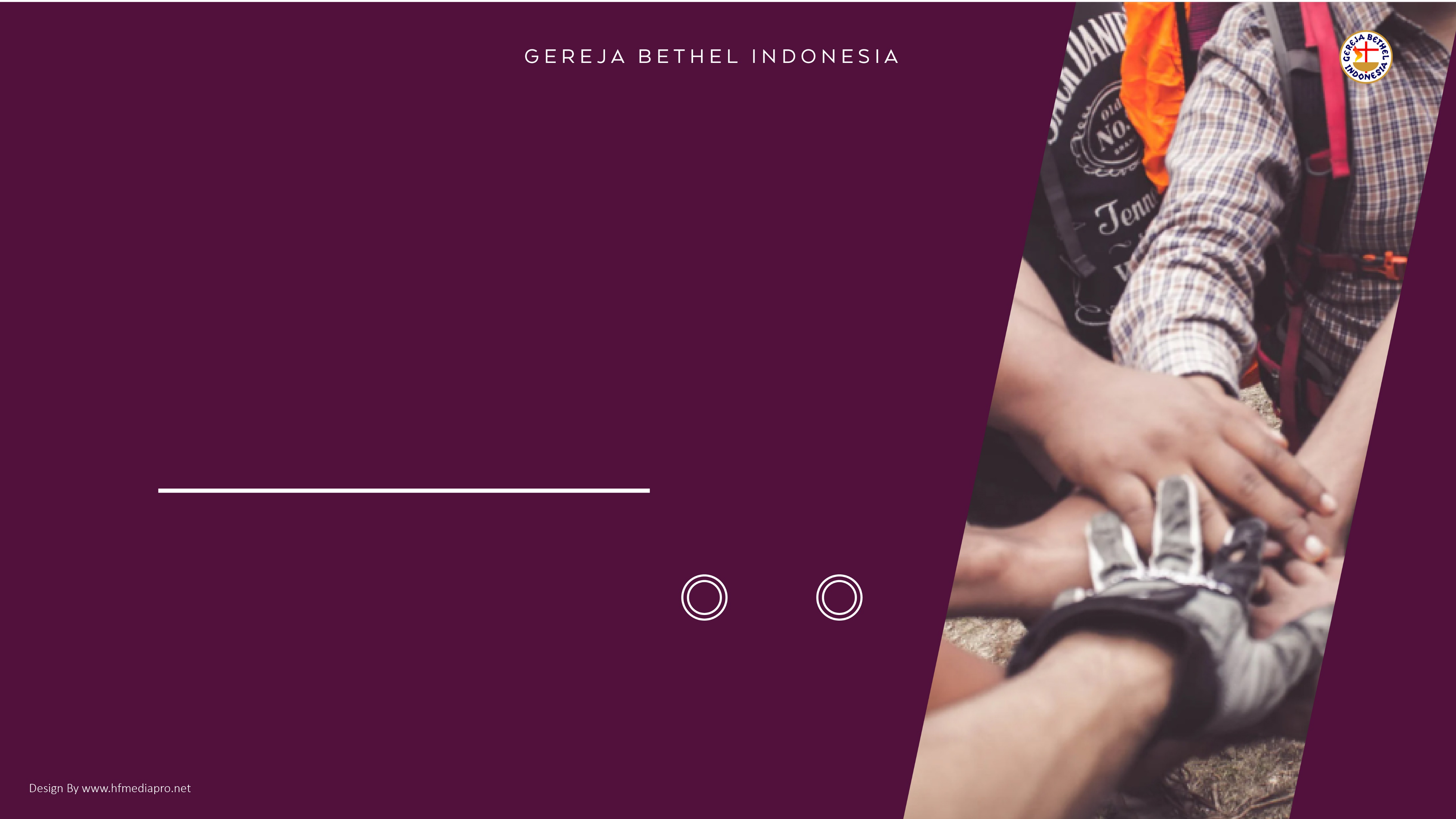 Komunitas yang
Saling Membangun
Minggu IV
IBRANI 10:24-25
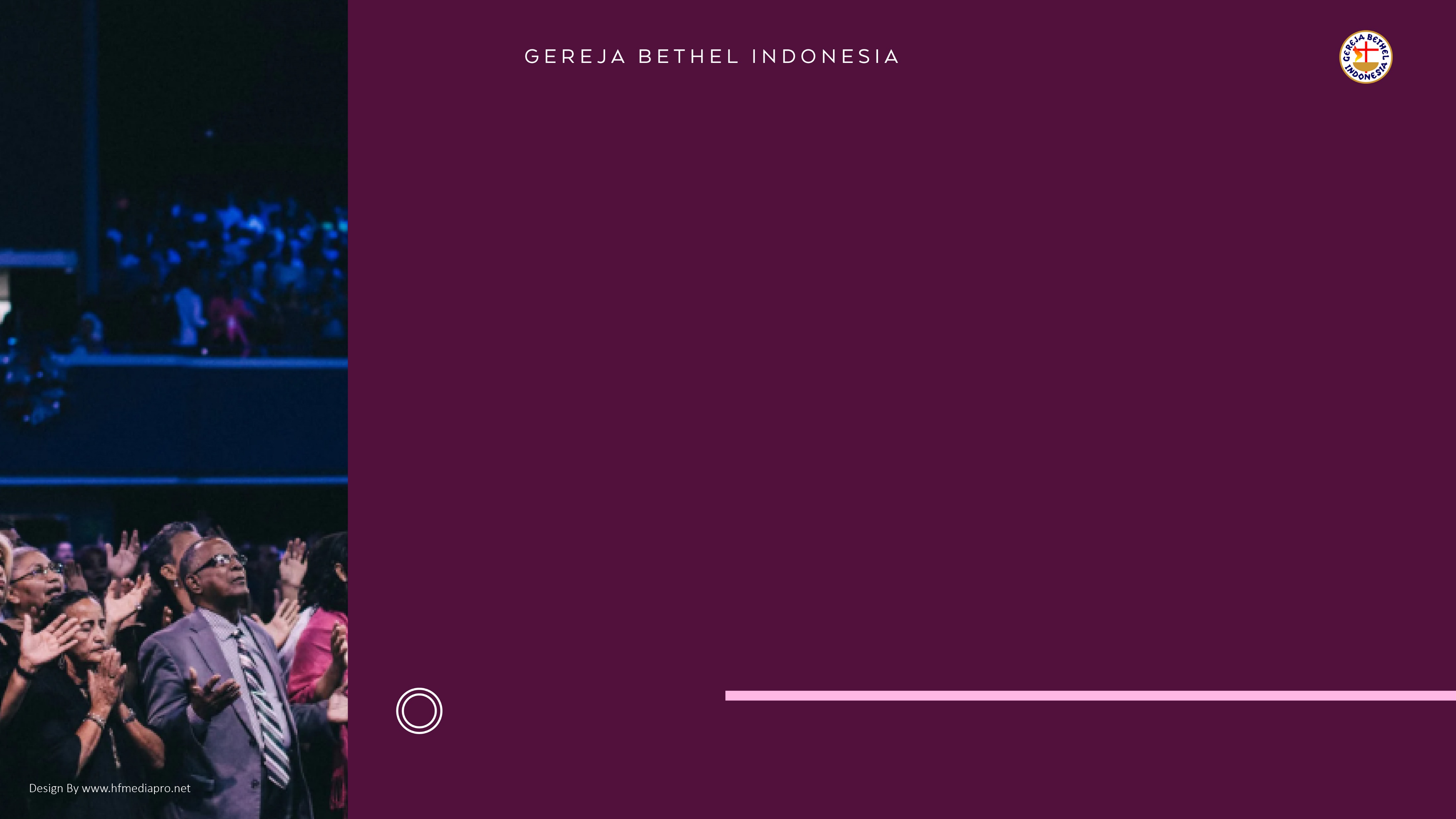 “Dan marilah kita saling memperhatikan supaya kita saling mendorong dalam kasih dan dalam pekerjaan baik. Janganlah kita menjauhkan diri dari pertemuan-pertemuan ibadah kita, seperti dibiasakan oleh beberapa orang, tetapi marilah kita saling menasihati, dan semakin giat melakukannya menjelang hari Tuhan yang mendekat.”
Ibrani 10:24-25
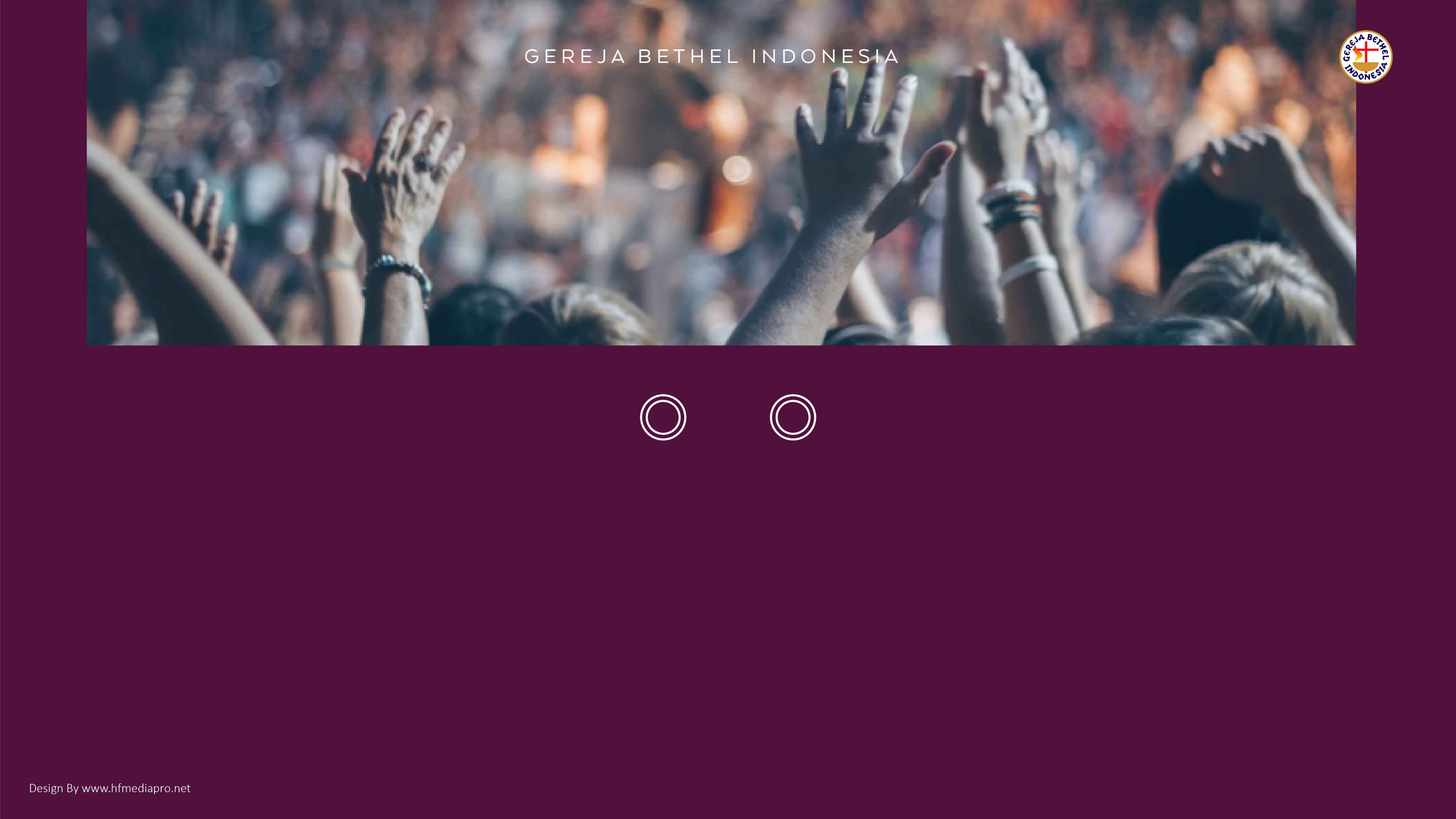 Gereja adalah keluarga atau komunitas rohani yang di dalamnya kita mendapatkan pemenuhan kebutuhan-kebutuhan kita. Salah satunya adalah kebutuhan untuk dimotivasi, didorong dan dibangun oleh anggota komunitas yang lain.
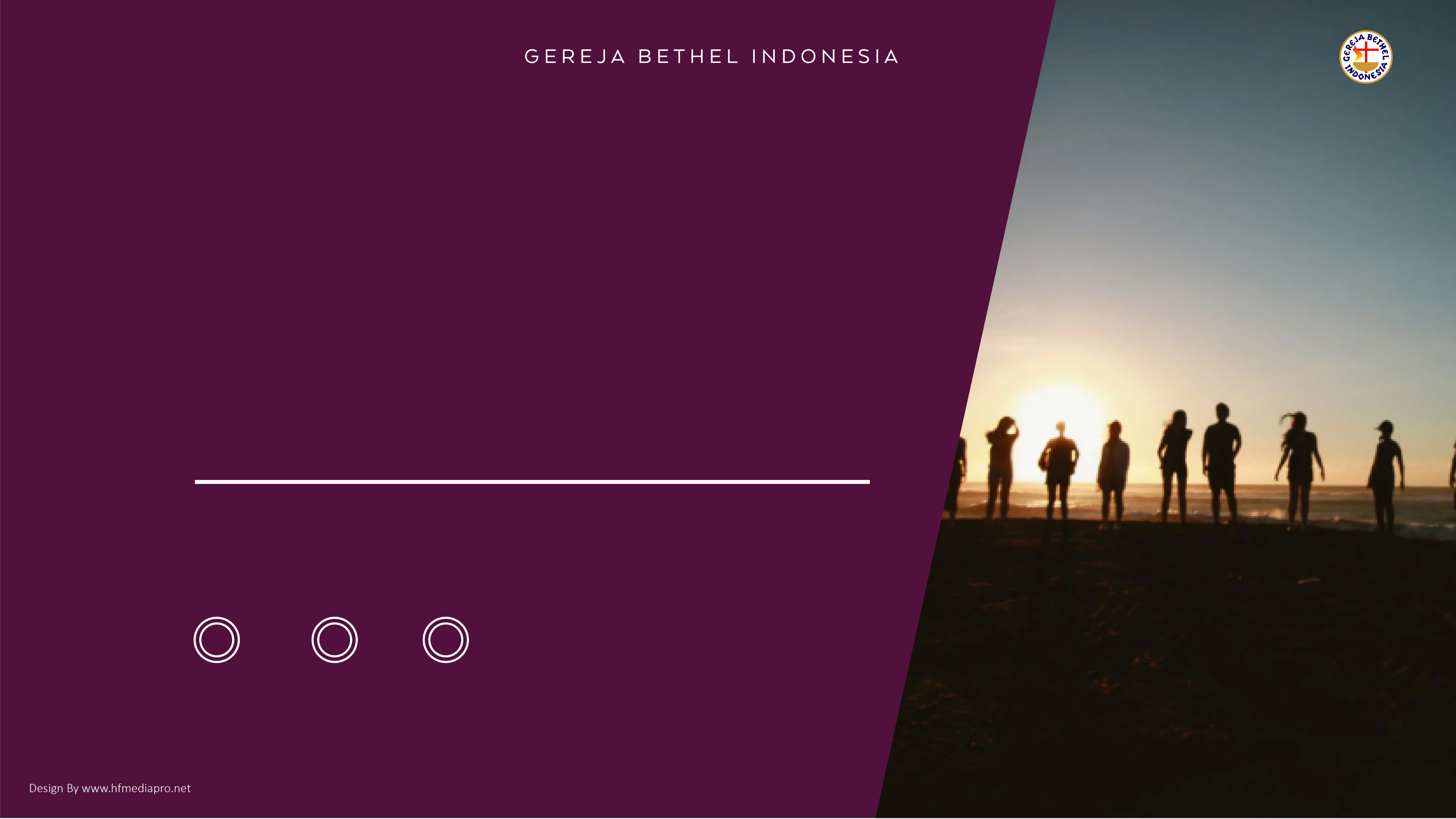 Apa yang kita lakukan untuk saling membangun:
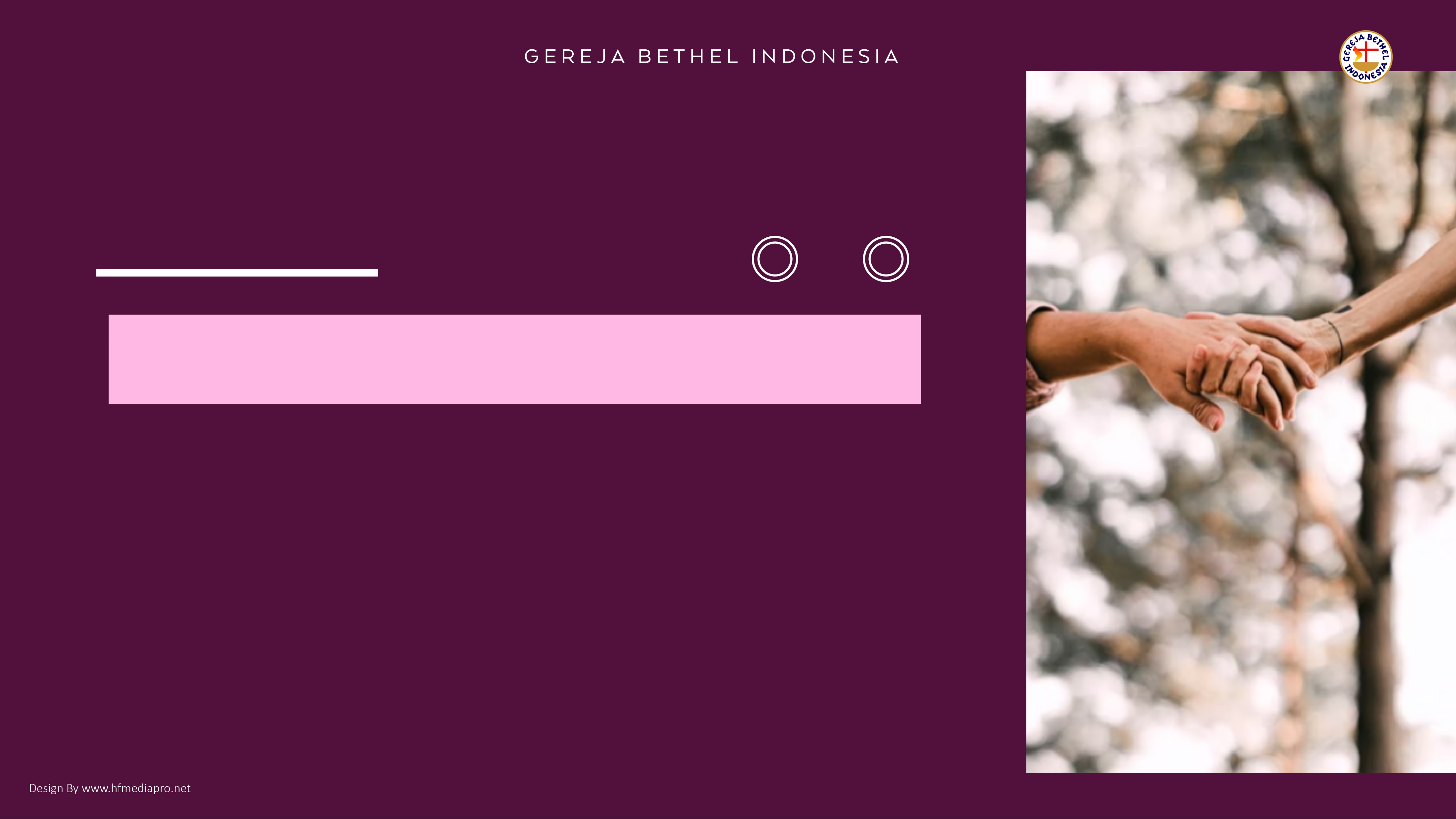 1
SALING MEMPERHATIKAN
Ibr. 10:24
“Dan marilah kita saling memperhatikan supaya kita saling mendorong dalam kasih dan dalam pekerjaan baik.”
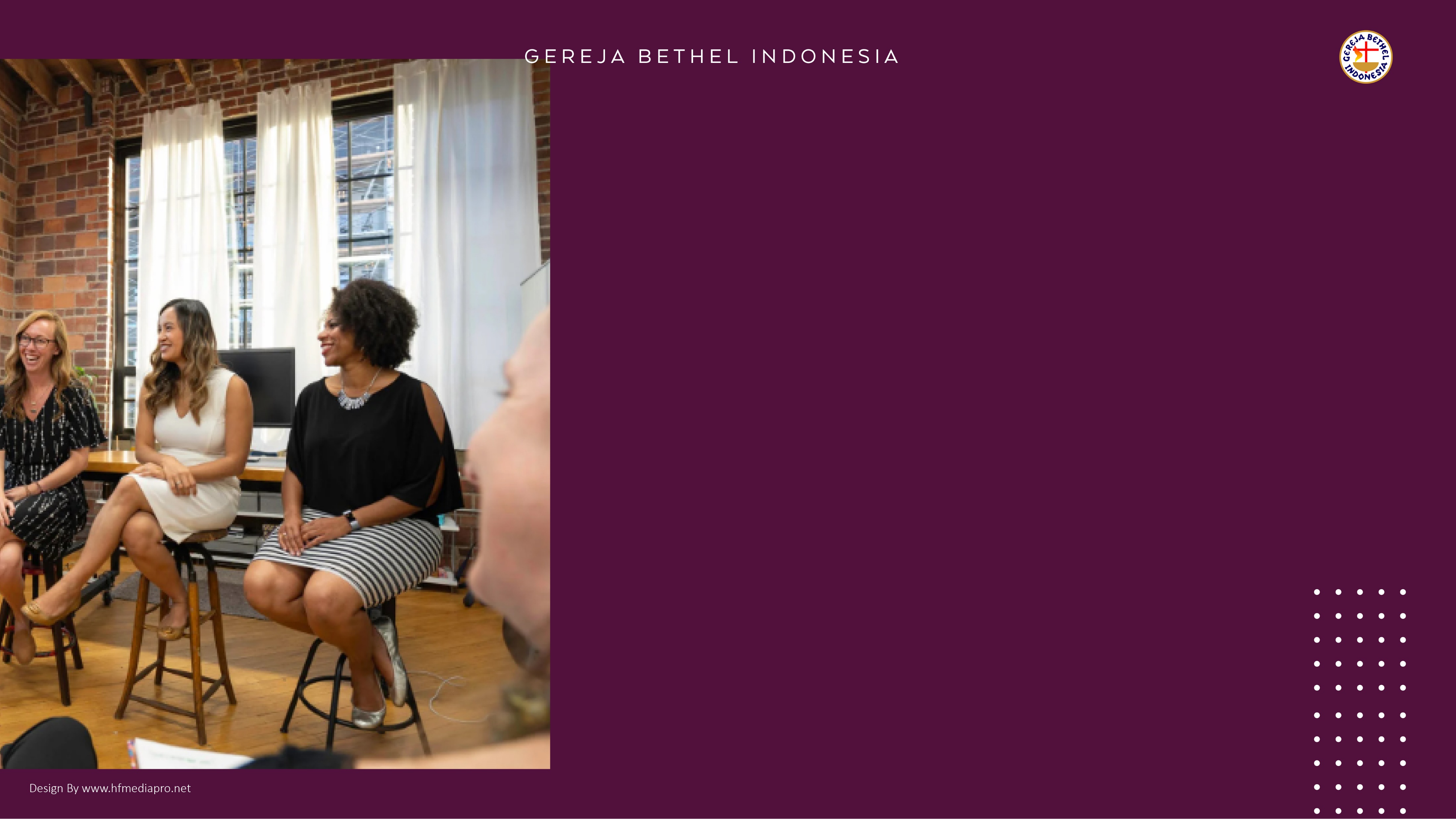 Kita membutuhkan perhatian orang lain karena ada hal-hal yang bisa terluput dari perhatian kita. Di dalam komunitas rohani yang kita miliki, saling memperhatikan adalah hal yang kita dapatkan. 
Di sini kita dilatih untuk memiliki kepekaan terhadap apa yang diperlukan oleh anggota yang lain dan kita mendapat kesempatan turut berkontribusi.
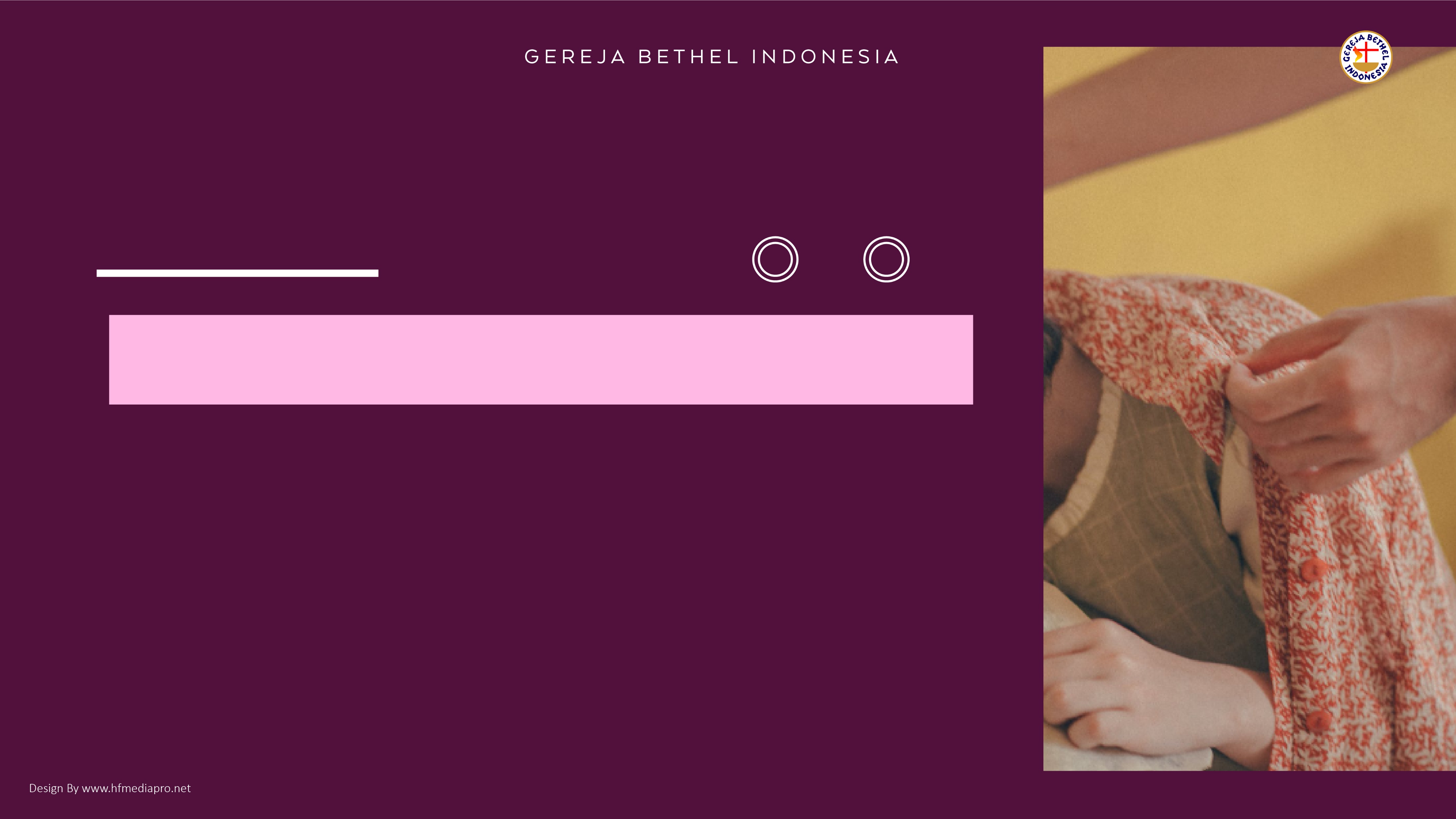 2
MENDORONG DALAM KASIH
Ibr. 10:24
“Dan marilah kita saling memperhatikan supaya kita saling mendorong dalam kasih dan dalam pekerjaan baik.”
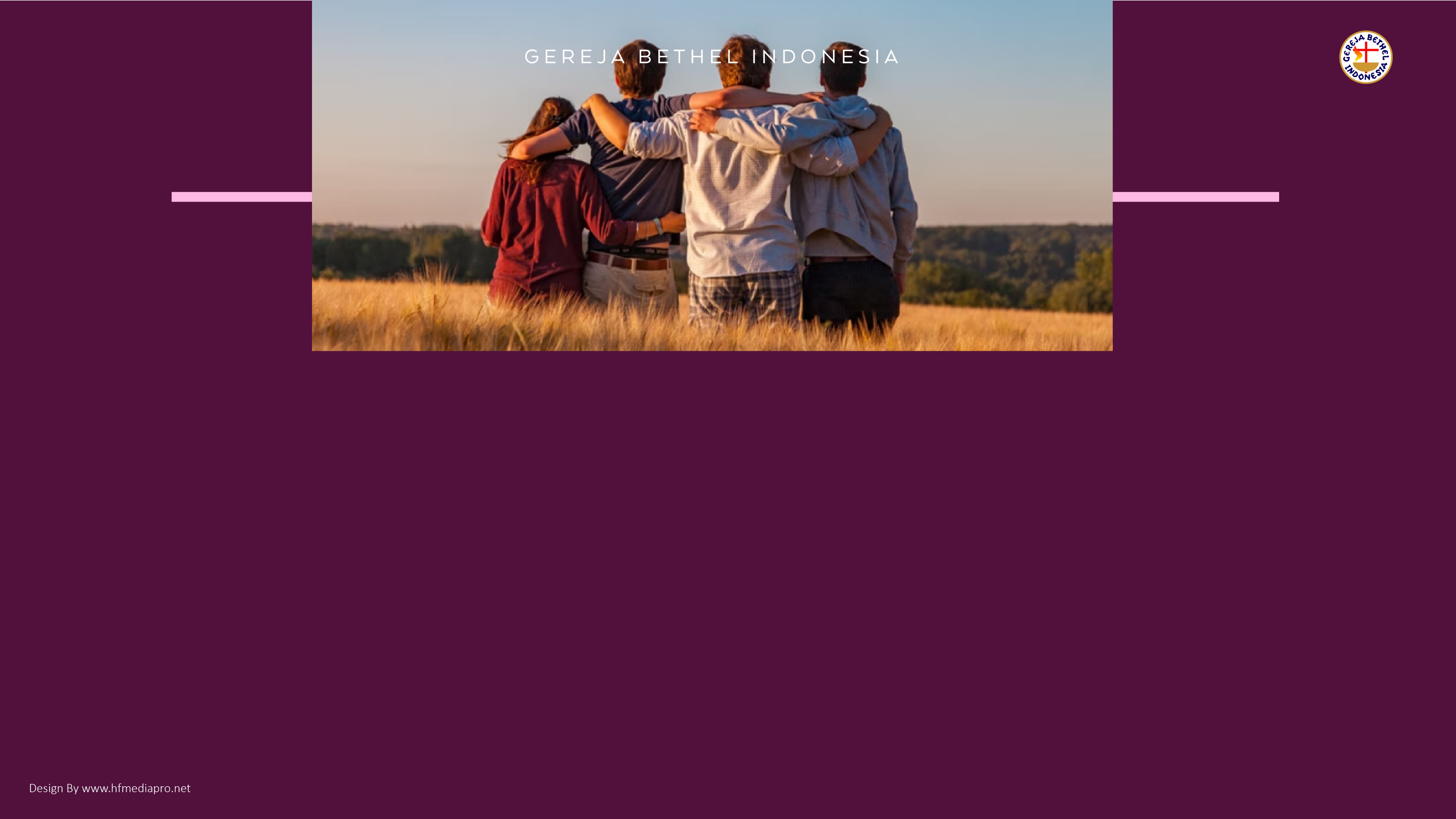 Kita adalah obyek kasih dari sesama di dalam komunitas. Keberadaan mereka memungkinkan kita menerapkan Firman Tuhan untuk saling mengasihi sesama manusia. 
Tentu saja mereka bukanlah orang sempurna yang mudah kita terima apa adanya. Hal ini juga berlaku sama kepada kita, bahwa di mata anggota yang lain, kita juga tidak sempurna.
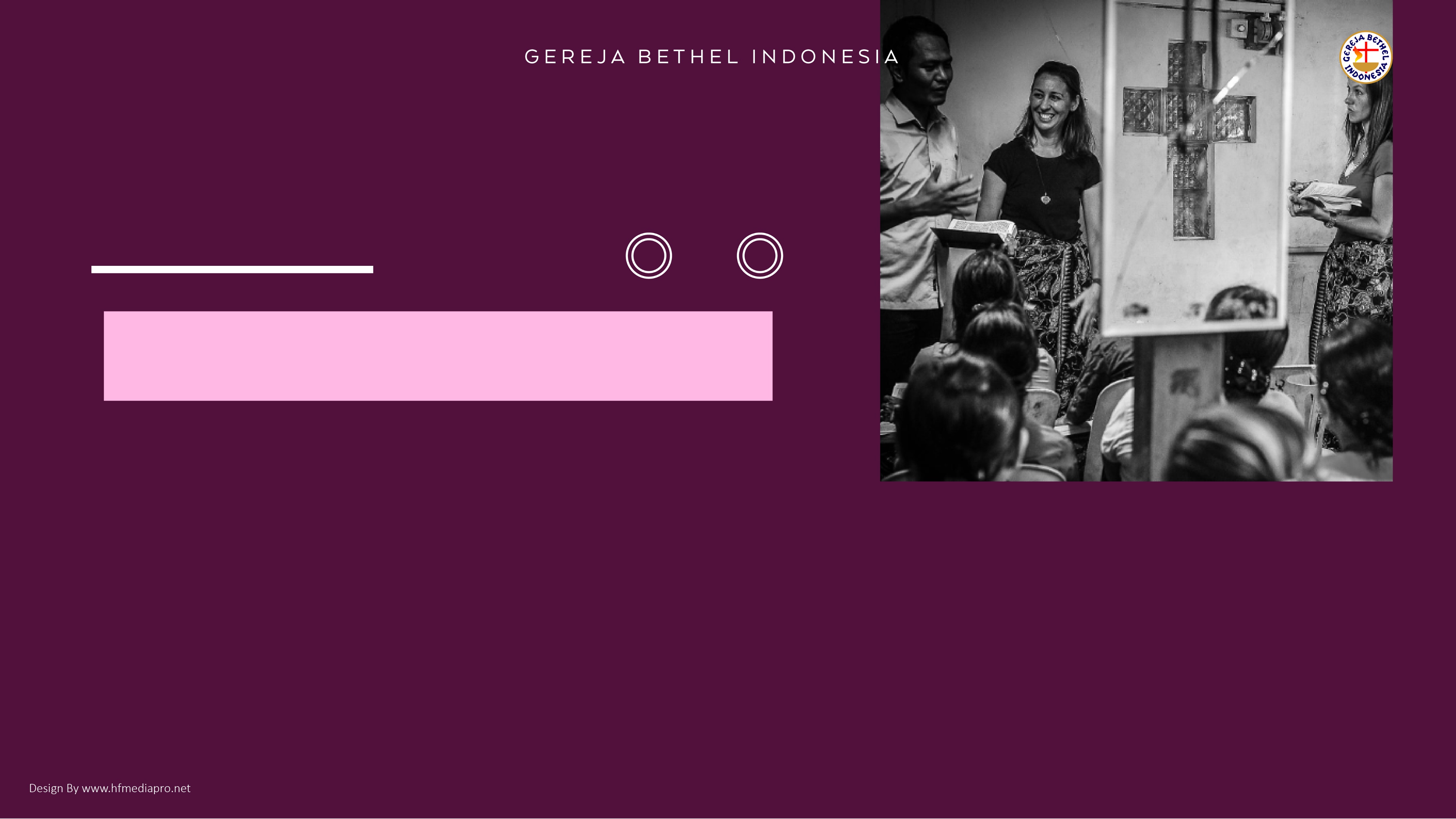 3
SALING MENASIHATI
Ibr. 10:25
“Janganlah kita menjauhkan diri dari pertemuan-pertemuan ibadah kita, seperti dibiasakan oleh beberapa orang, tetapi marilah kita saling menasihati, dan semakin giat melakukannya menjelang hari Tuhan yang mendekat. ”
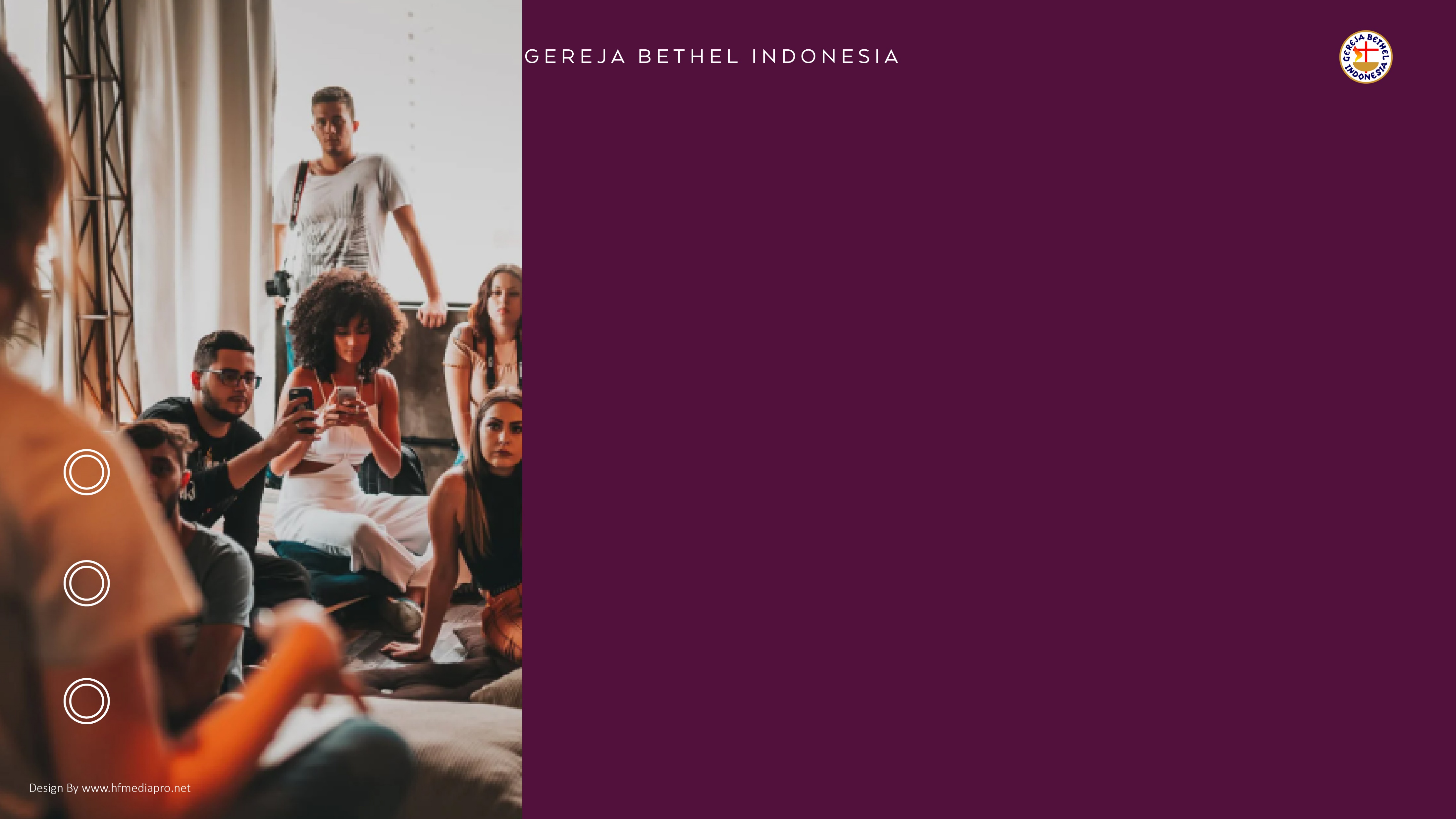 Nasihat yang diberikan dalam konteks ini adalah tentang kerajinan beribadah kepada Allah. Di akhir zaman ini, orang akan semakin abai dengan hal-hal rohani atau yang berkaitan dengan ibadah. 
Sementara itu makin banyak orang yang membiasakan diri tidak lagi beribadah. Di sanalah kita diminta untuk saling mengingatkan satu dengan yang lain.